E cielo e terra si mostrò qual era:
la terra ansante, livida, in sussulto;il cielo ingombro, tragico, disfatto:bianca bianca nel tacito tumultouna casa apparì sparì d’un tratto;come un occhio, che, largo, esterrefatto,s’aprì si chiuse, nella notte nera.
E cielo e terra si mostrò qual era:
la terra ansante, livida, in sussulto;il cielo ingombro, tragico, disfatto:bianca bianca nel tacito tumultouna casa apparì sparì d’un tratto;come un occhio, che, largo, esterrefatto,s’aprì si chiuse, nella notte nera.
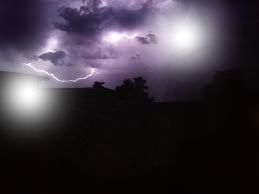 G. PascoliIl lampo

E cielo e terra si mostrò qual era: la terra ansante, livida, in sussulto; il cielo ingombro, tragico, disfatto: bianca bianca nel tacito tumulto      una casa apparì sparì d'un tratto; come un occhio, che,largo,esterrefatto, s'aprì si chiuse, nella notte nera.
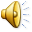 E cielo e terra si mostrò qual era:
la terra ansante, livida, in sussulto;il cielo ingombro, tragico, disfatto:bianca bianca nel tacito tumultouna casa apparì sparì d’un tratto;come un occhio, che, largo, esterrefatto,s’aprì si chiuse, nella notte nera.
E cielo e terra si mostrò qual era:
la terra ansante, livida, in sussulto;il cielo ingombro, tragico, disfatto:bianca bianca nel tacito tumultouna casa apparì sparì d’un tratto;come un occhio, che, largo, esterrefatto,s’aprì si chiuse, nella notte nera.
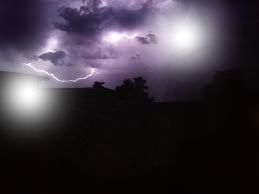 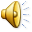